AN INTERESTING CASE OF SNAKE BITE
FROM  TOXICOLOGY             CHIEF-DR.MURALIDHARAN M.D       ASST PROF DR.SARVANAMADHAV M.D
A 41 year old male patient presented to udumalpet GH with alleged h/o snake bite over left lowerlimb for which he was given 10 vials of asv and pt developed cellulitis f/b compartment syndrome treated by fasciotomy and  was referred to grh for AKI management
During course of hospital stay in GRH On day 4 pt developed h/o  low back ache  f/b pt developed b/l lower limb weakness
HOPI: H/O back ache-sudden onset
                                        dull aching pain
H/O B/L lower limb weakness-
                            sudden onset
                            rapidly progressive
                            involving both proximal and distal                      
                                muscles
H/O loss of any form of sensation of both the lower limbs
H/O not able to feel cloth sensation
H/O not able to feel pain or touch sensation
H/O Bowel  incontinence 
H/O urinary retention
NO H/O trauma
No h/o previous chronic medical illness
No h/o altered sensorium
No h/o involuntary movements
No h/o fever
NO h/o breathlessness
No h/o visual disturbance
No h/o recent vaccination
 NO h/o recent UTI or respiratory tract infections
No h/o prior radiations
Past history: no comorbities
No h/o recent vaccination
No h/o chronic medical illness in past

Personal history:consumes mixed diet
                            non alocholic or smoker
                            previously normal bowel and
                                 bladder habits 
                                 normal sleep pattern

Treatment history:
Treated for snake bite with 10 vials of asv
Fasciotomy for cellulitis and compression syndrome
1 hd cycle
General examination:
 pt conscious 
Oriented
Comfortable at rest and cooperative
Moderately built
 afebrile

No pallor
No icterus 
No cyanosis
No clubbing 
No lymphadenopathy
No pedal edema
No neuro cutaneous  markers
Vitals:

BP:110/70mmhg left upper arm in supine position
PR:85/MIN regular rhythm, normal voulme ,no specific character , felt equally in all peripheral vessels, no radio radial and radio femoral delay 
SPO2:99%RA
RR:18 /min
CNS:
Higher mental functions: normal
Cranial nerves examination:normal
Cerebellum: normal
sign
MOTOR system:
Trunk muscle power normal
Abdominal reflex –present
Beevors sign -absent
All sensations below L1 dermatome level are absent
Autonomic nervous  system:
Bladder: urinary retention
    Bladder catheterised drained around 1200ml of urine 
     Loss of bowel control,constipation
     No sweating disturbances and palpitation

NO MENINGEAL SIGNS
Systemic examination:
CVS: S1 S2+
            NO MURMUR
   RS: B/LAE+
         NVBS
   PA: SOFT BS+
         non tender
ECG:
INVESTIGATIONS:
LFT-
         T.BILIRUBIN-0.6
         DIRECT-0.3
         INDIRECT -0.3
         SGOT-27
          SGPT-32
          ALT-59
PT-17.2
INR-1.2
APTT-31.7
VCTC-NEGATIVE
VIRALMARKERS-NEGATIVE
CSF analysis:
SUGAR:139 mg(cbg-262mg/dl)
PROTEIN:485 mg
CELLS:
        Total cell count:2 cells
         POLYMORPH-1 CELL
         LYMPHOCYTE:1CELL
Mri brain:
MRI SPINE:
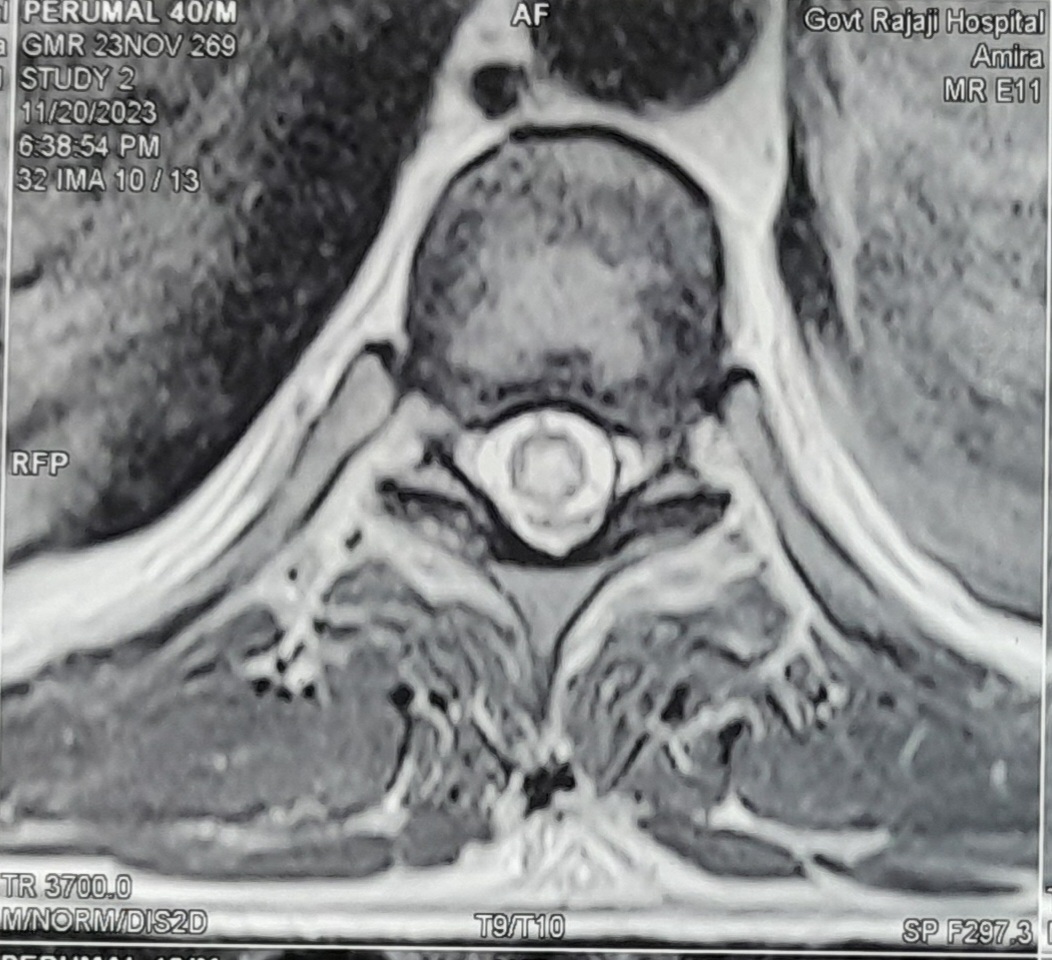 NEUROMEDICINEOPINION
OPINION: 
              post snake bite/transverse myelitis


To start on inj.methyprednisolone 500mg iv  for 5 days
            f/b tab.prednisolone 5mg 6-0-0
TREATMENT
PATIENT WAS TREATED WITH
INJ.METHYL PREDNISOLONE 500MG IV OD for 5 days
                           F/B
T.PREDNIOSOLONE 5MG 6-0-0
And patient had 6 cycles hemodialysis for AKI
And 3 cycles of plasmapharesis  was done